TATTOO STUDIO
Here is where your presentation begins
Contents of This Template
Here’s what you’ll find in this Slidesgo template: 

A slide structure based on an agency, which you can easily adapt to your needs. For more info on how to edit the template, please visit Slidesgo School or read our FAQs.
An assortment of pictures that are suitable for use in the presentation can be found in the alternative resources slide.
A thanks slide, which you must keep so that proper credits for our design are given.
A resources slide, where you’ll find links to all the elements used in the template.
Instructions for use. 
Final slides with:
The fonts and colors used in the template.
More infographic resources, whose size and color can be edited. 
Sets of customizable icons of the following themes: general, business, avatar, creative process, education, help & support, medical, nature, performing arts, SEO & marketing, and teamwork.

You can delete this slide when you’re done editing the presentation.
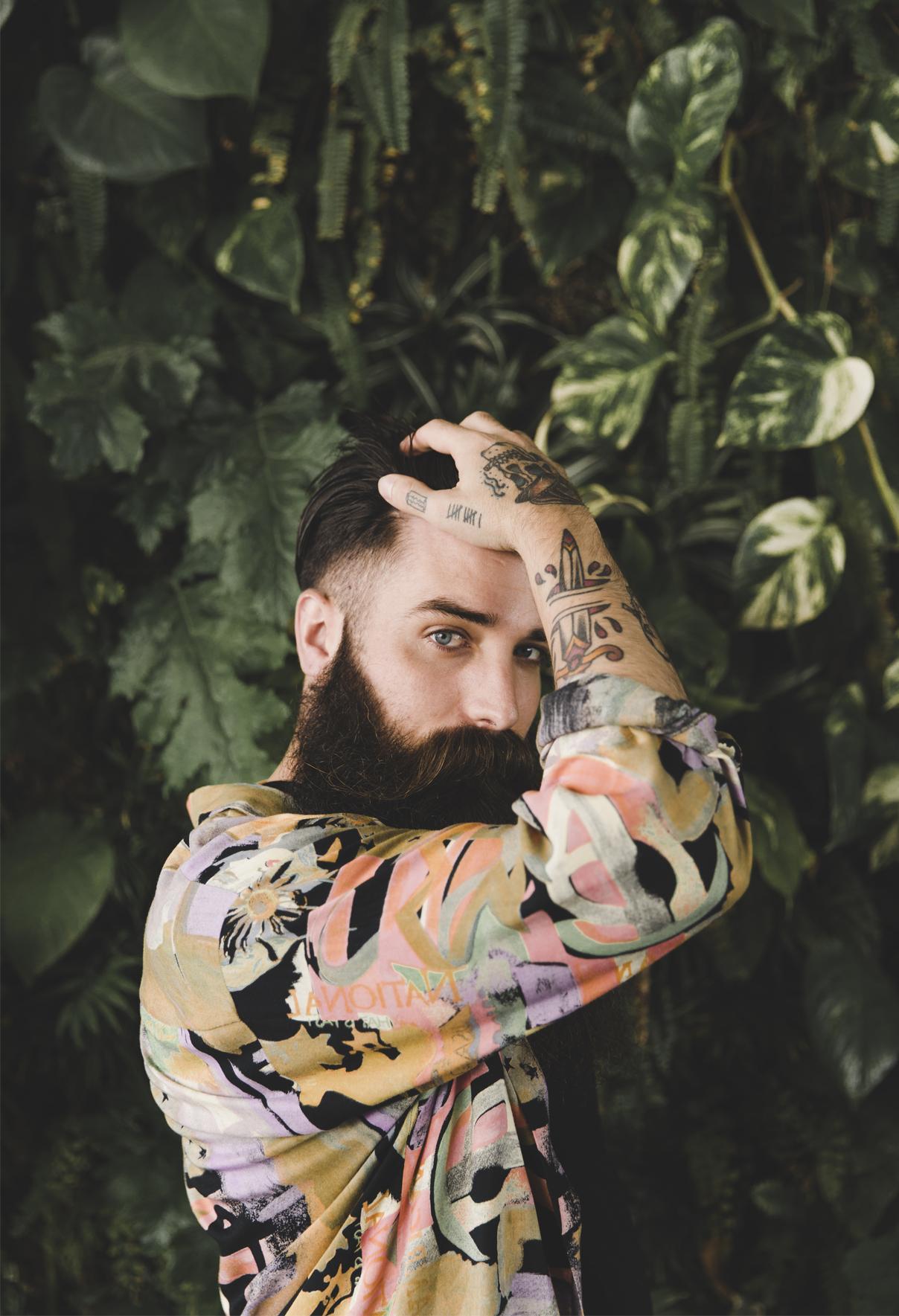 Table of Contents
About Us
You could describe the topic of the section here
01
Our Services
You could describe the topic of the section here
02
Our Clients
You could describe the topic of the section here
03
Our Team
You could describe the topic of the section here
04
About Us
This could be the part of the presentation where you can introduce your studio or agency. Keep it short and go straight to the point. Your audience will appreciate that
TATOO
studio
Our Evolution
2005
2010
2015
2020
Mercury
Mars
Saturn
Jupiter
Mercury is the closest planet to the Sun
Despite being red, Mars is a cold place
It’s composed of hydrogen and helium
It’s a gas giant and the biggest planet
What Sets Us Apart?
Jupiter
Saturn
Mars
It’s a gas giant and the
biggest planet in the
Solar System
It’s composed mostly
of hydrogen and
helium
Despite being red,
Mars is actually a cold place
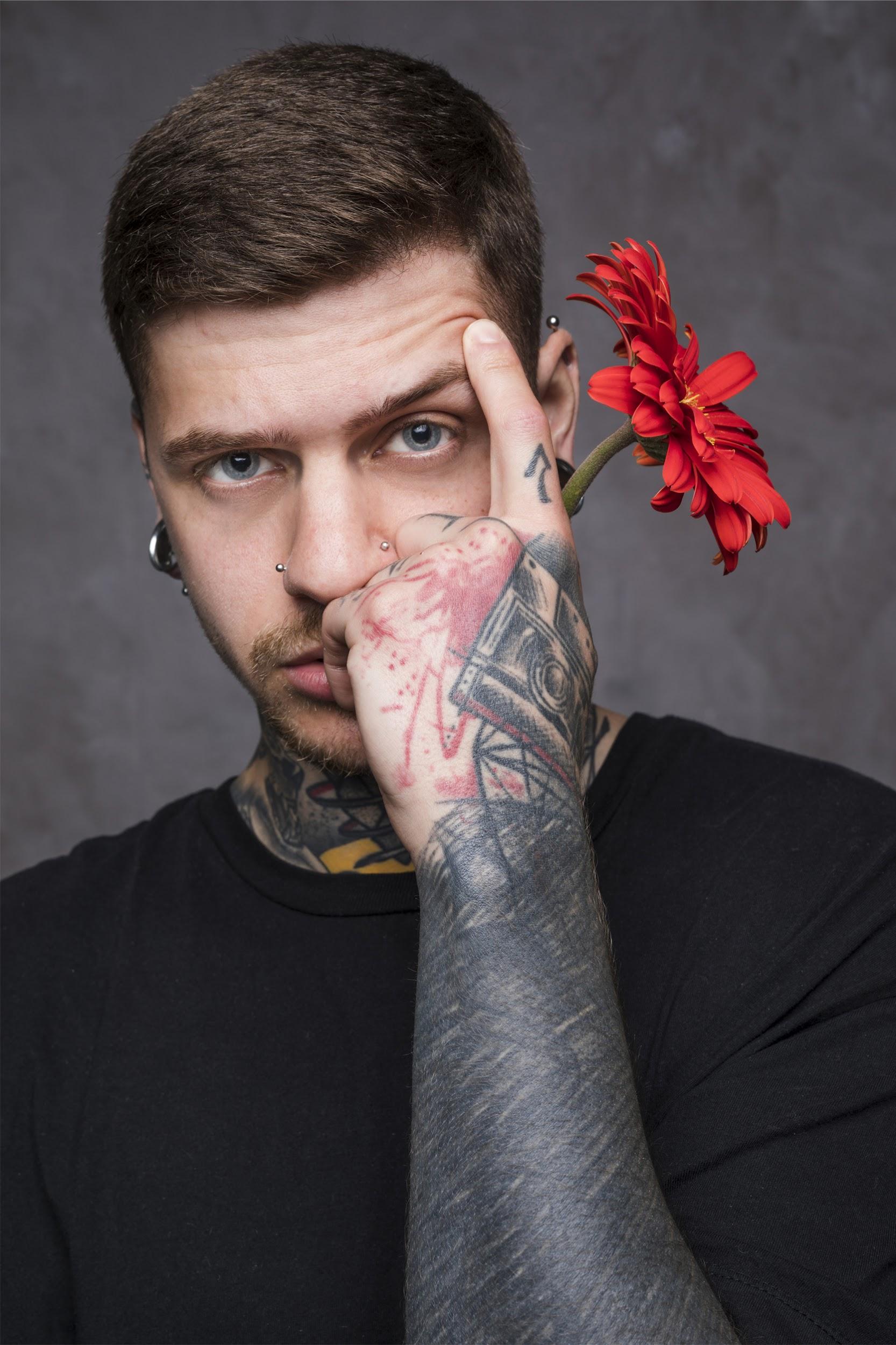 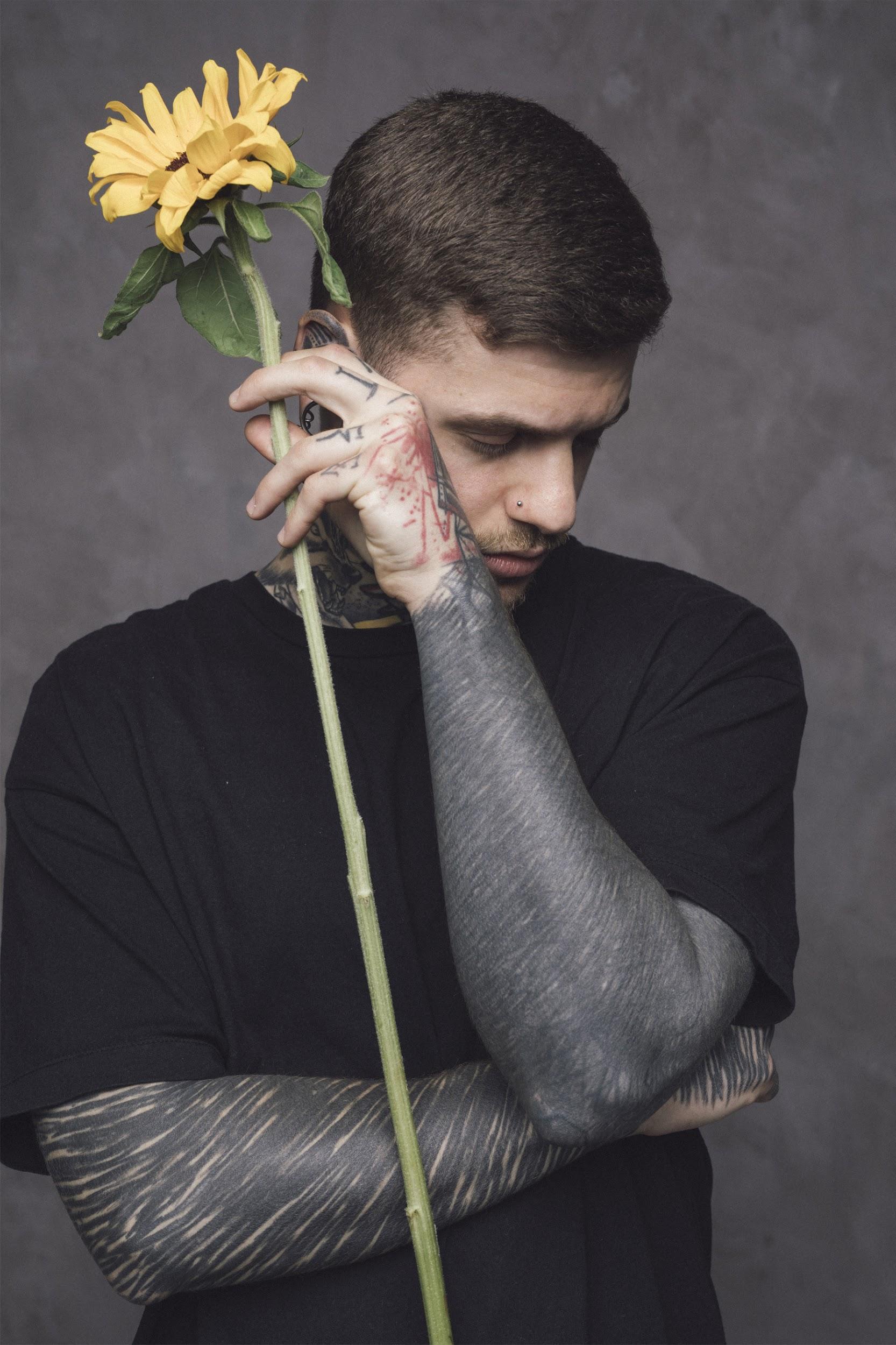 02
Our Services
You could enter a subtitle here if you need it
What Do We Do?
Mercury
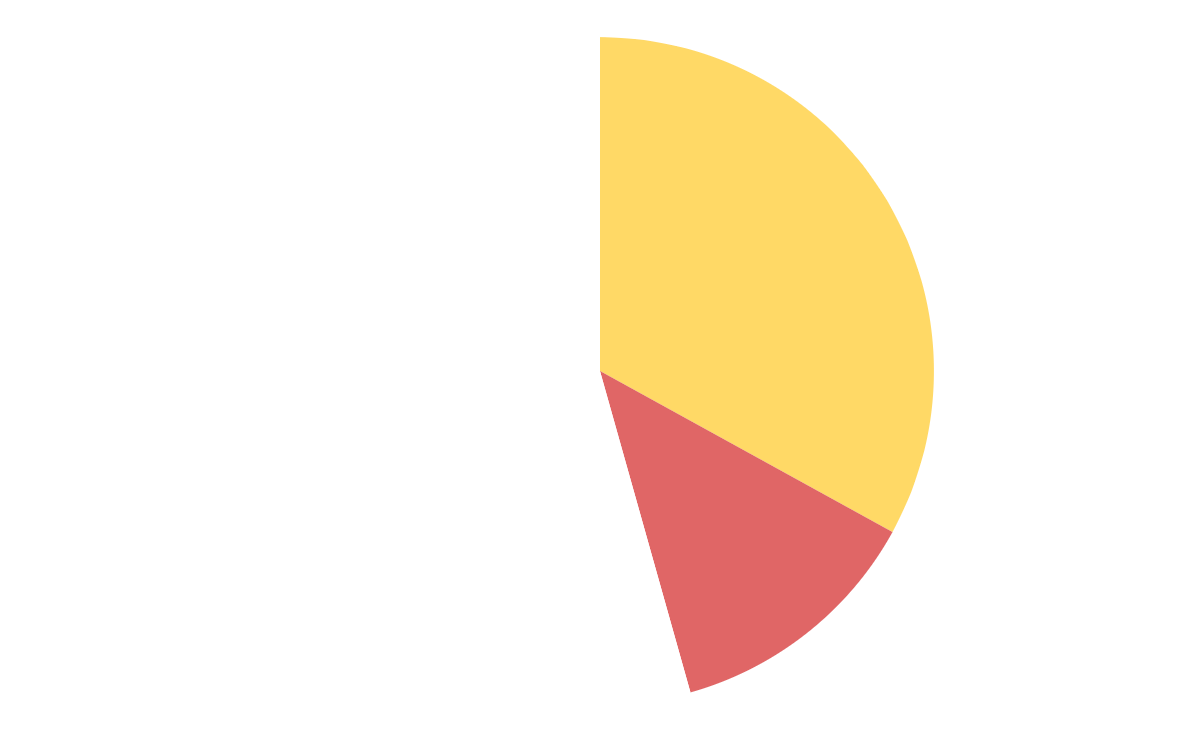 Mercury is the closest planet to the Sun
Saturn
It’s composed of hydrogen and helium
Mars
Despite being red, Mars is a cold place
To modify this graph, click on it, follow the link, change the data and paste the new graph here
What Do We Offer?
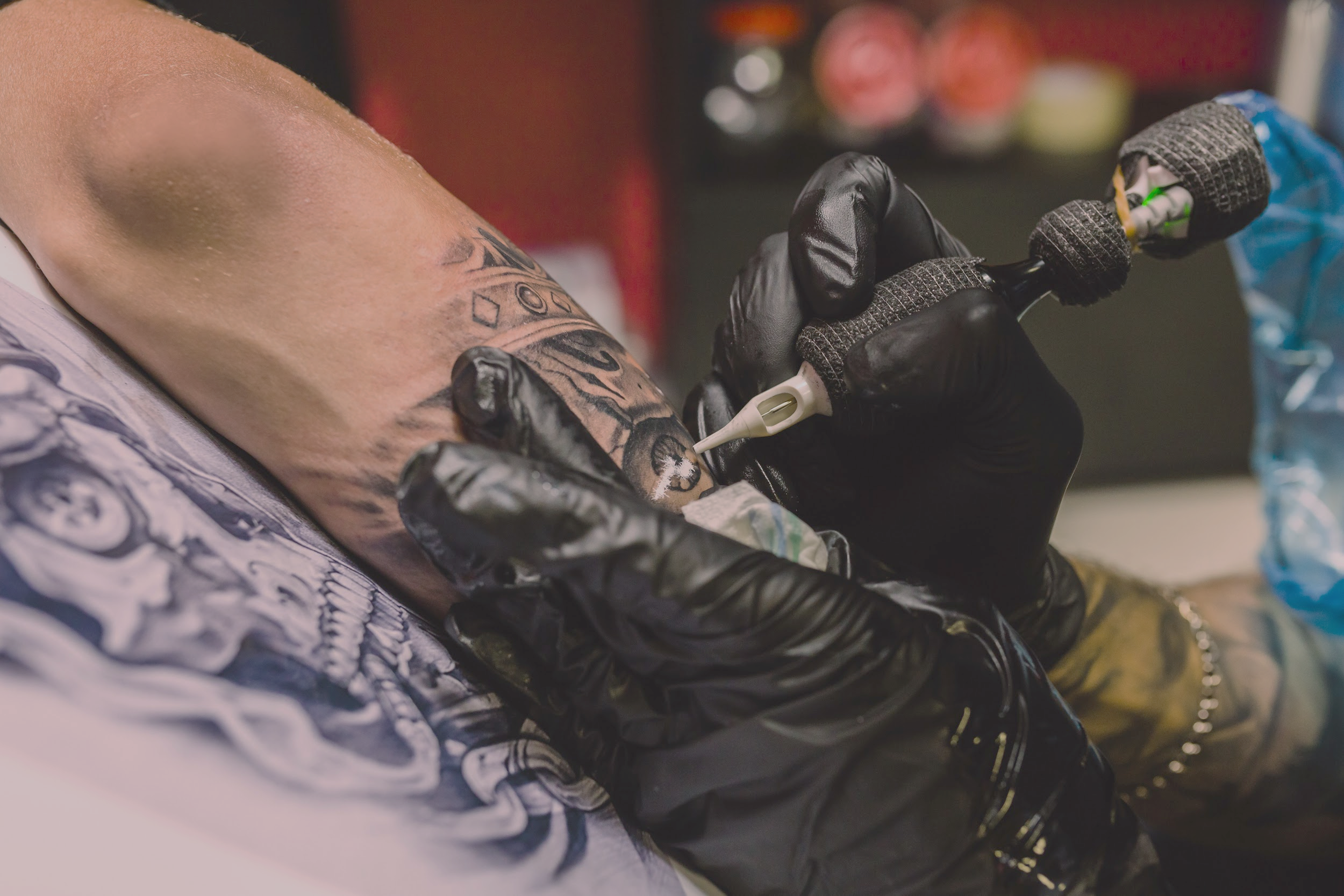 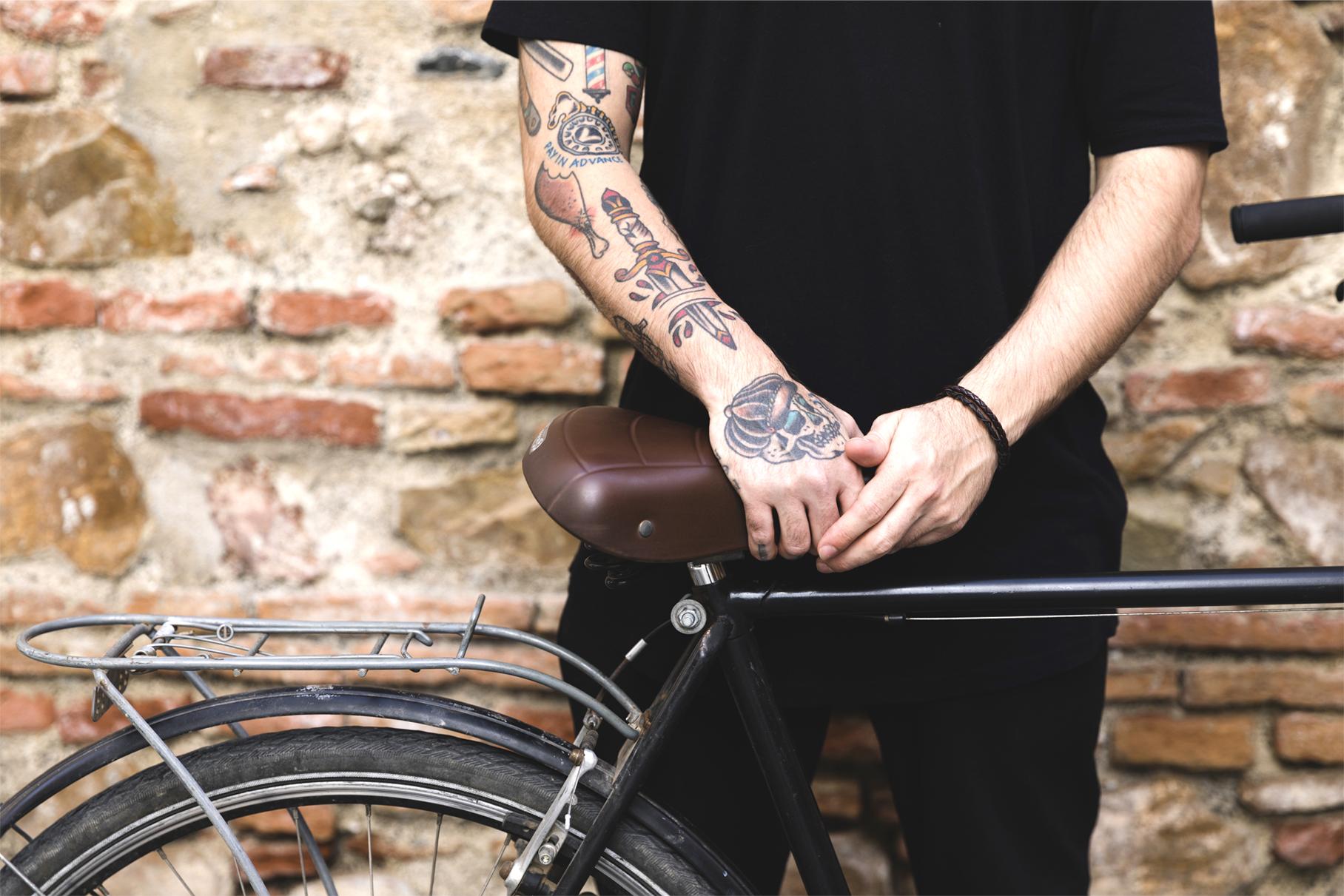 Creativity
Professionalism
Despite being red, Mars is a cold place. The planet is full of iron oxide dust
Venus has a beautiful name and is the second
planet from the Sun
How Do We Do It?
Mercury
Mars
Mercury is the closest planet to the Sun and the smallest one
Despite being red, Mars is a cold place. The planet is full of iron oxide dust
Venus
Saturn
Venus has a beautiful name and is the second
planet from the Sun
Saturn is the ringed one. It’s composed mostly
of hydrogen and helium
Price Table
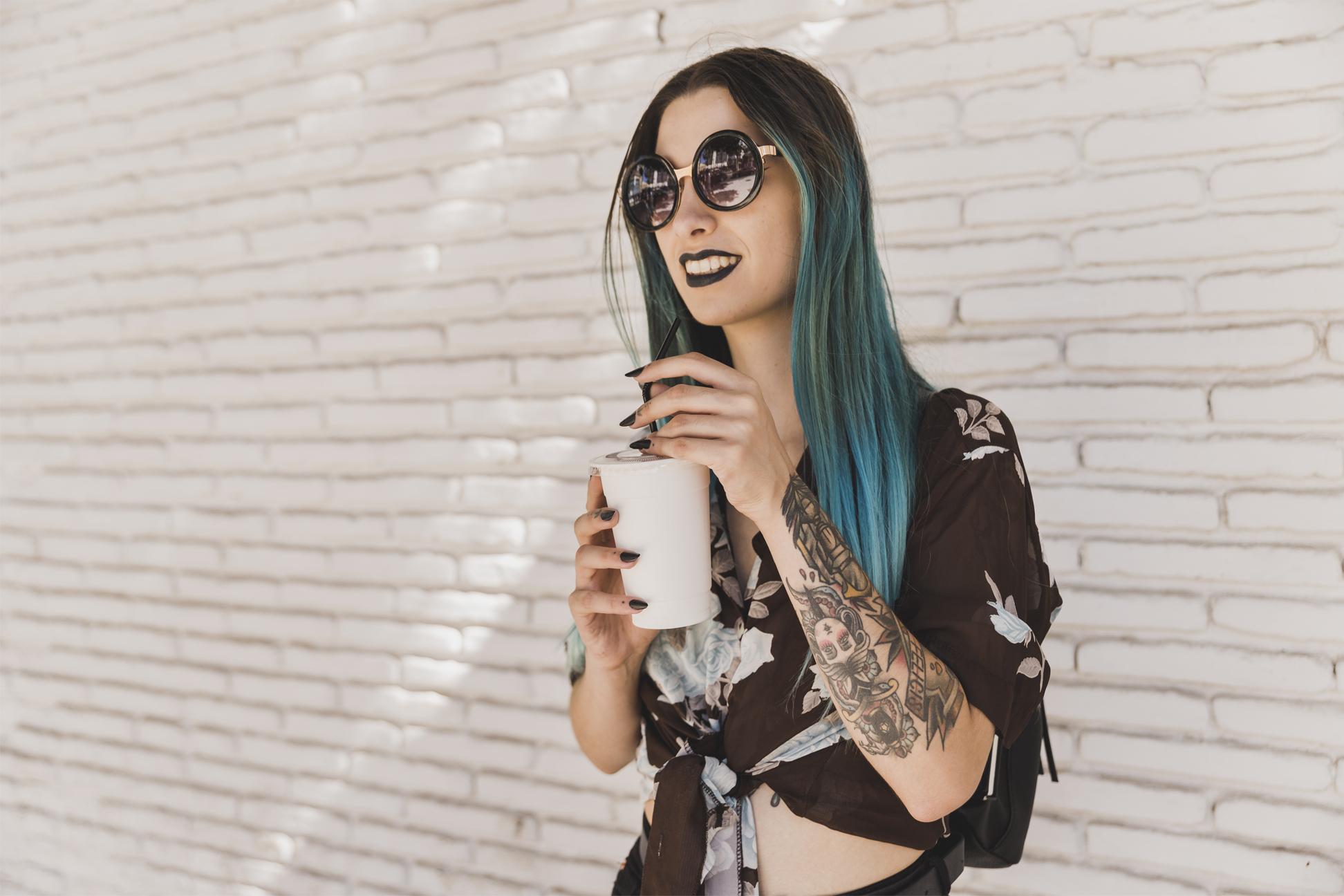 98.8%
of our clients recommend us
Target
18-30 years
31-50 years
51+ years
40%
60%
Woman
Men
Mercury is the smallest planet
Despite being red, Mars is cold
Our Clients
Mercury
Venus
Mars
Mercury is the closest planet to the Sun
Venus has a beautiful name, but it’s hot
Despite being red, Mars is a cold place
Jupiter
Saturn
Neptune
It’s a gas giant and the biggest planet
Saturn is the ringed one and a gas giant
It’s the farthest planet from the Sun
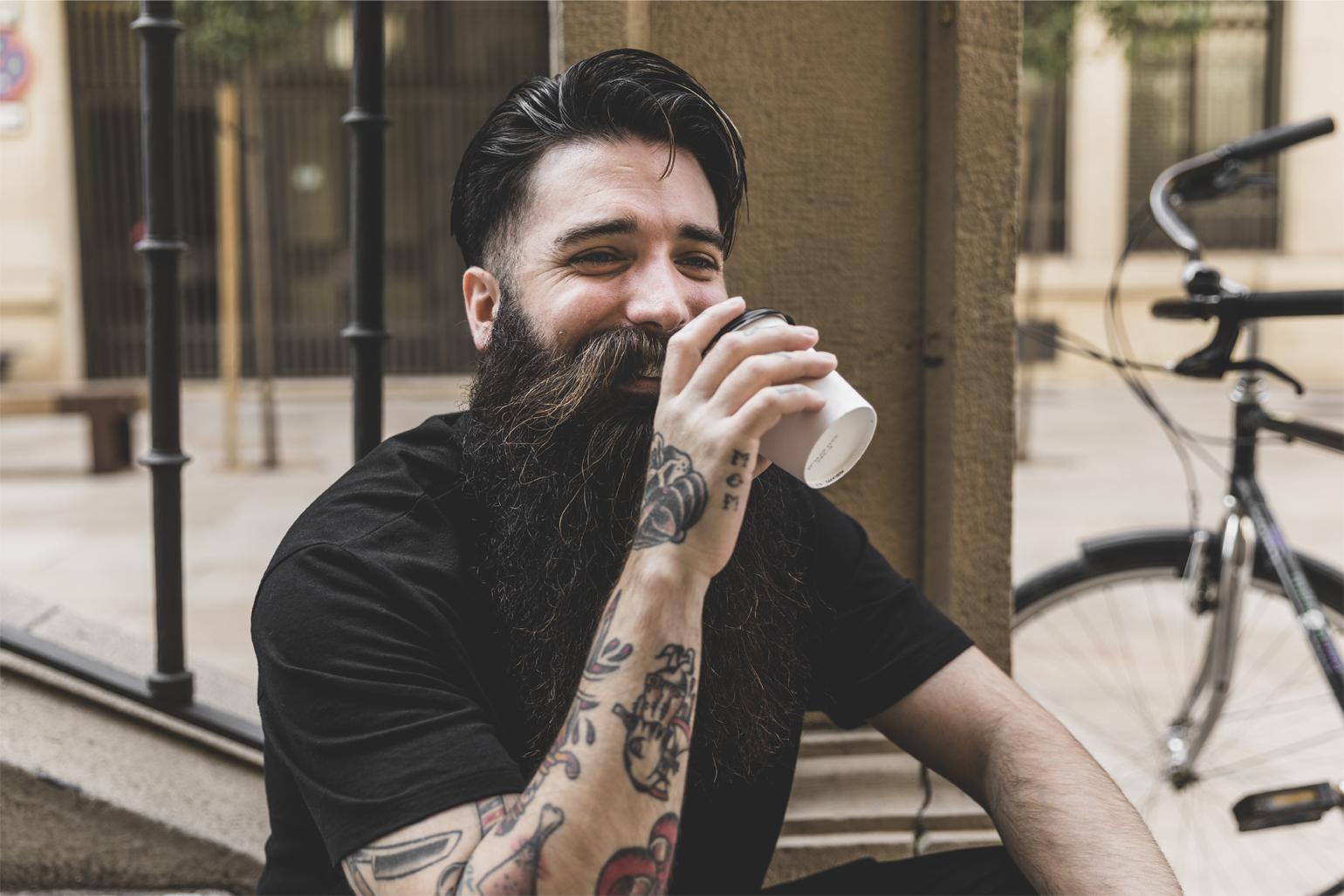 What Do They Say about Us?
“Jupiter is a gas giant and the biggest planet in The Solar System”
—Jenna Doe, 32
“Venus has a beautiful name and is
the second planet from the Sun”
—Helena Patterson, 26
“Despite being red, Mars is actually a cold place. It’s full of iron oxide dust”
—John James, 43
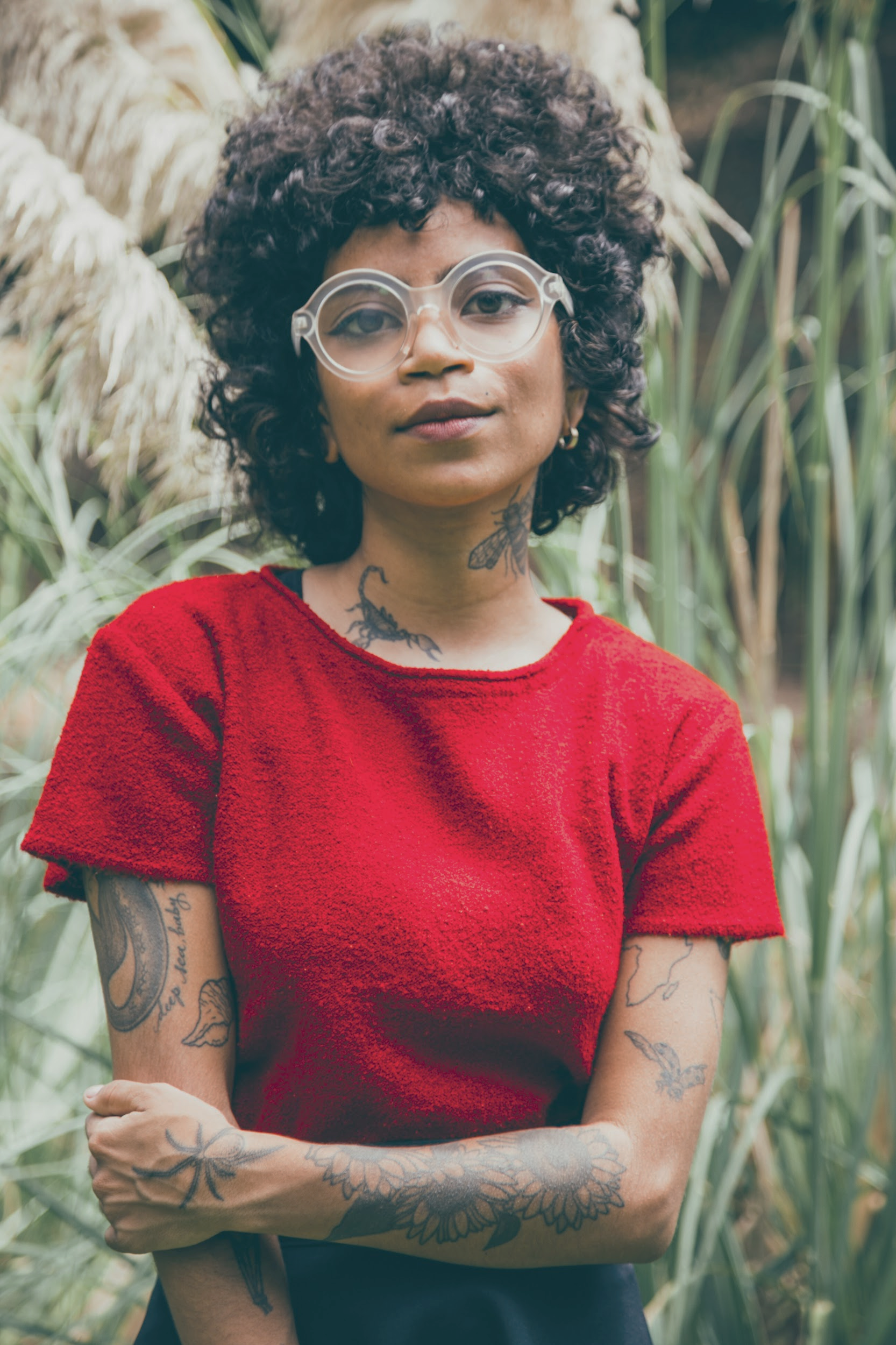 Case Studies
This is our biggest project
You can explain the case here
You can explain the case here
You can explain the case here
You can explain the case here
You can explain the case here
You can explain the case here
A Picture Is Worth a Thousand Words
Awards
Best of Europe
Venus has a beautiful name, but it’s hot
Best of USA
Mercury is the closest planet to the Sun
1st of Australia
Despite being red, Mars is cold
Our Team
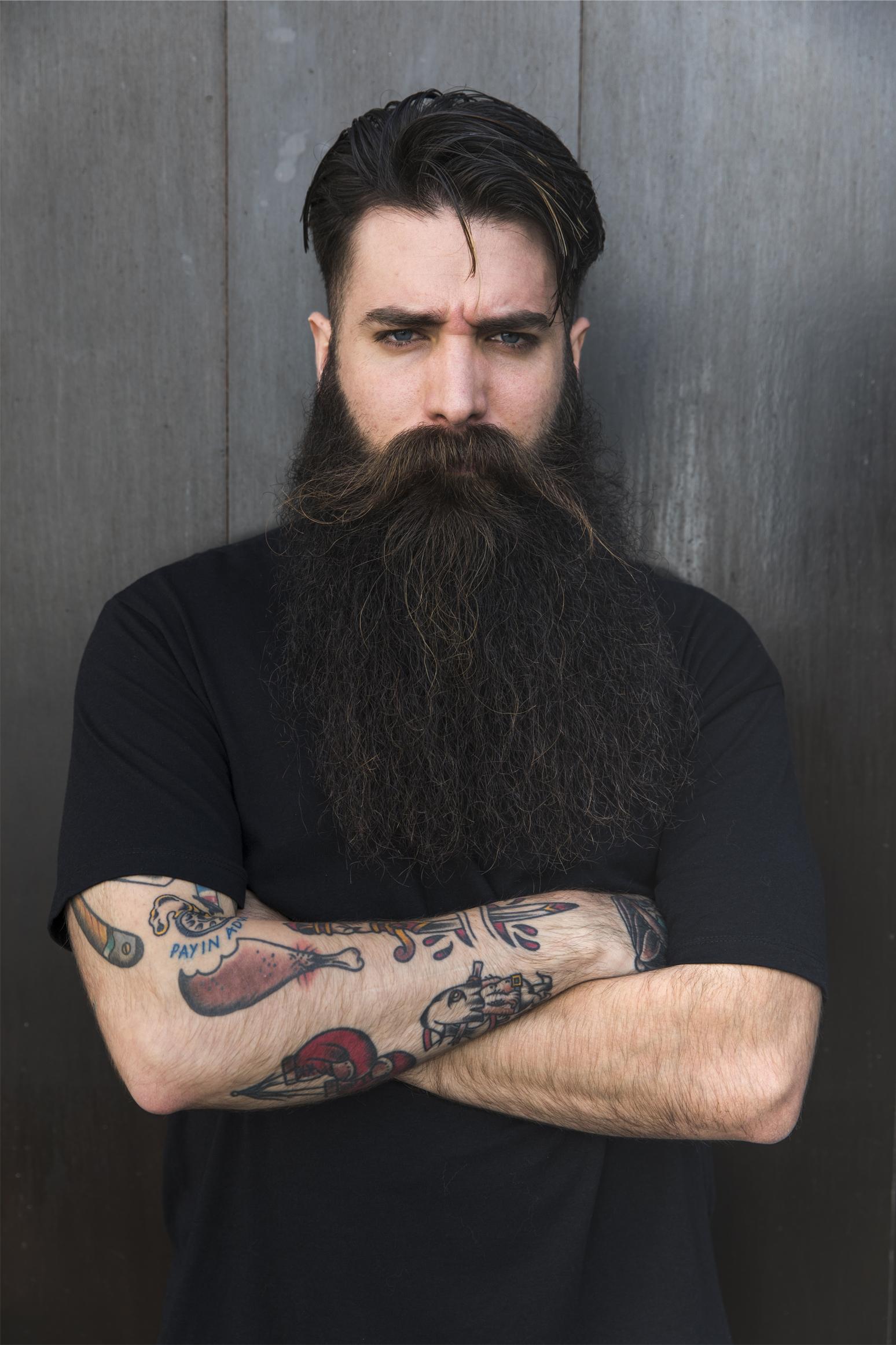 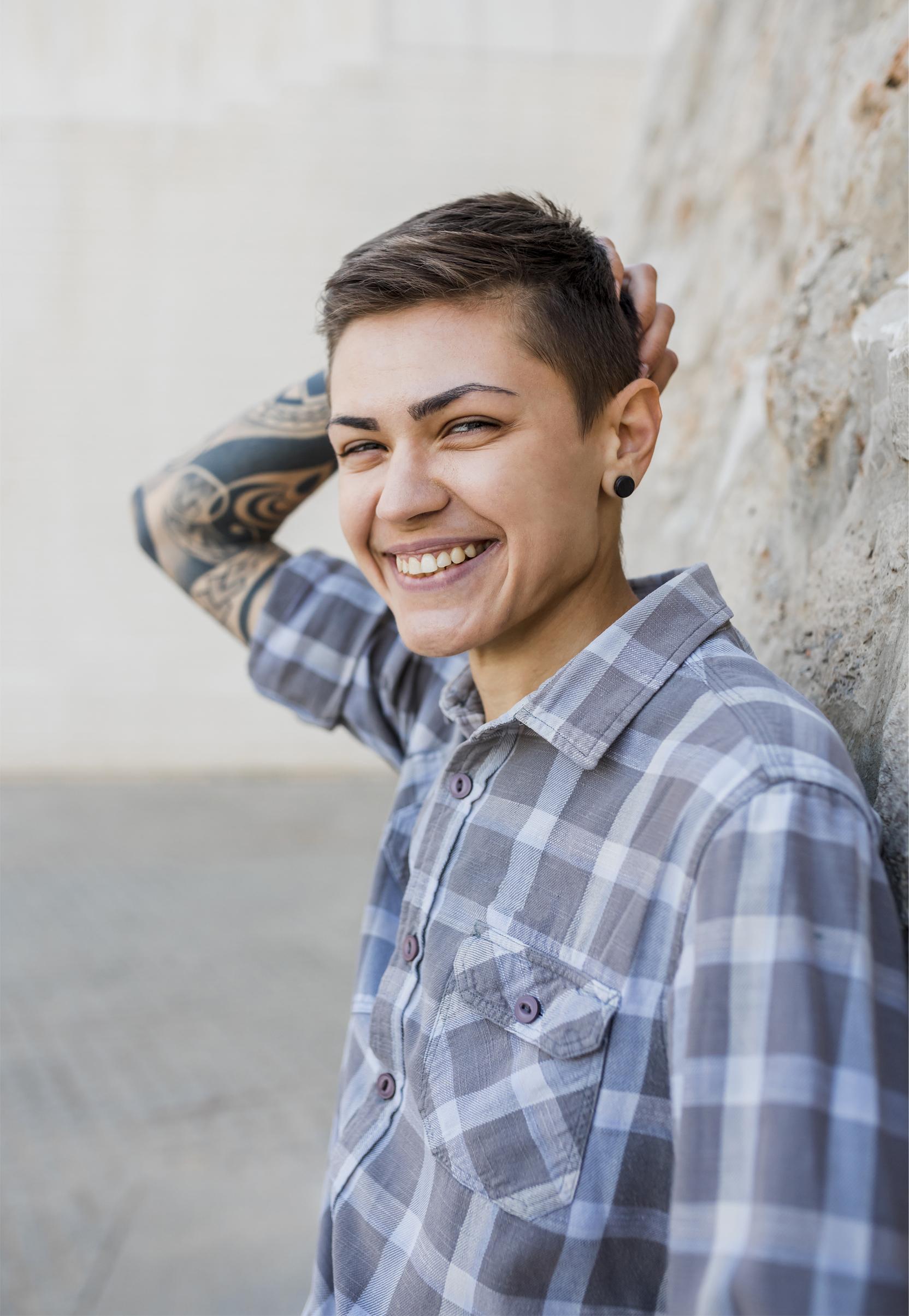 Richard Roe
You can replace the image on the screen with your own one
Jane Doe
You can replace the image on the screen with your own one
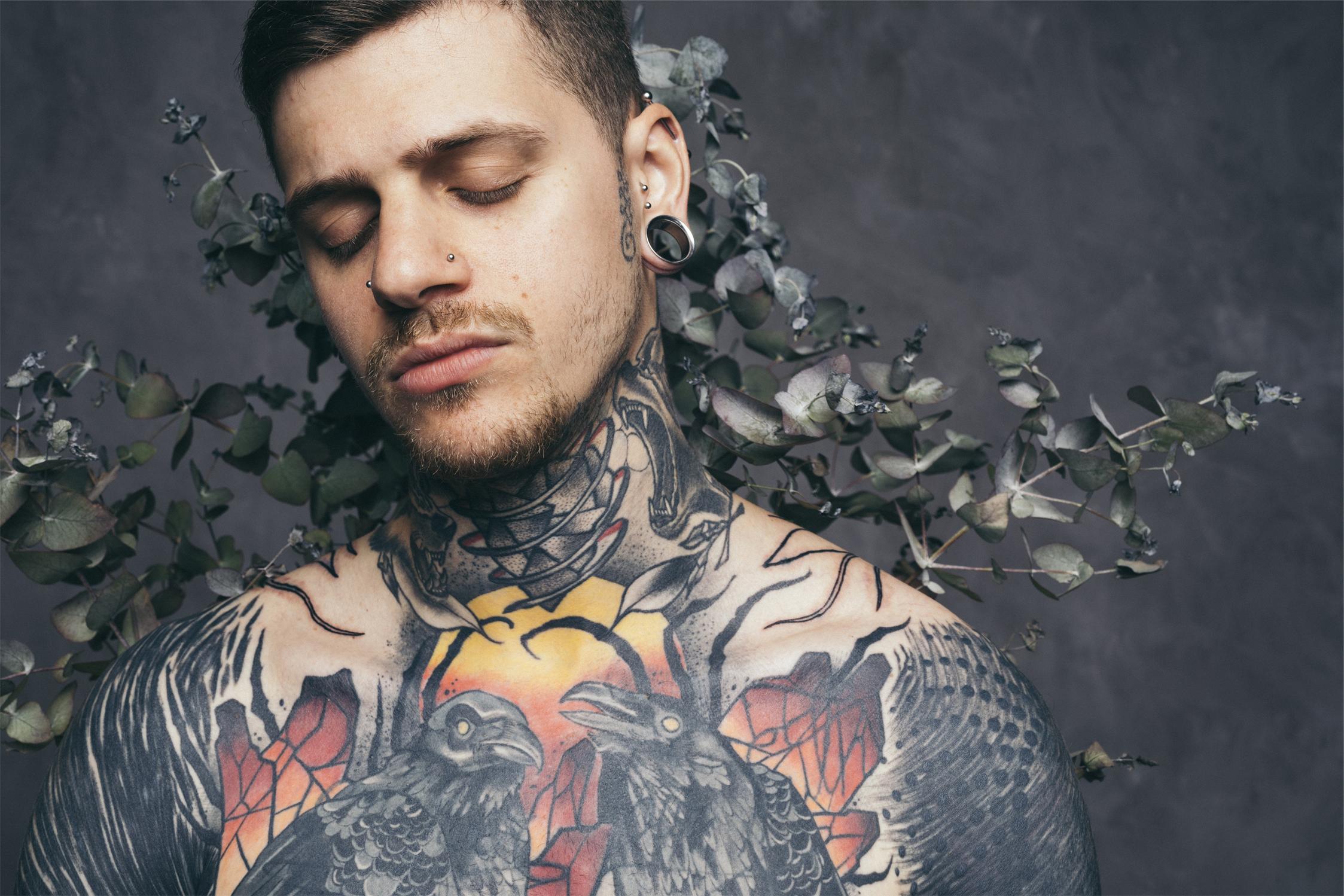 Thanks!
Do you have any questions?
youremail@freepik.com
+91 620 421 838
yourcompany.com
Please keep this slide for attribution.
Alternative Icons
Alternative Resources
Close-up of a man with tattoo on his hand standing against grey wooden wall
Portrait of a tattooed and pierced young man holding flowers in hand looking at camera
Serious tattooed young man with piercing in his ears and nose looking at camera
Portrait of a beard young man with his bicycle looking at camera
Close-up of a man sitting on bicycle
Young tattooed man with piercing in his nose and ears looking to camera
Portrait of young man drinking the chocolate milk using mobile phone in cafe
Smiling portrait of a tattooed young man with pierced ears talking on mobile phone
Bearded young man drinking the takeaway coffee
Smiling young man with pierced ears and nose holding bouquet in hand looking at camera
Portrait of a bearded young man with tattoo on his hand
Resources
Did you like the resources on this template? Get them for free at our other websites.
PHOTOS:
Tattooed young man holding red gerbera flower in hand
Tattooed young man with piercing in his ears and nose with his arm crossed looking away
Portrait of laughing young homosexual
Hipster tattooed young man holding colorful gerbera flowers in hand standing against grey backdrop
Close-up of a man with tattoo in his hand holding sunflower in hand against wall
Cheerful shirtless young man with pierced ears with flower decoration on his tattooed body
Hands drawing with tattoo pen on arm
Mid section of a shirtless tattooed young man holding carnation in hands
Tattooed young man raising his eyebrow holding red gerbera flower in hand
Serious young guy crossing his arms looking at camera
Resources
Pierced young man with tattoo on his body smelling the beautiful gerbera flower
Leaves falling over the smiling tattooed young man with his arms crossed
Sad young man with tattoo on his body standing in front of dry leaves against grey background

ICONS:

Tattoo Studio Icon Pack
Instructions for use
In order to use this template, you must credit Slidesgo by keeping the Thanks slide.
You are allowed to:
- Modify this template.
- Use it for both personal and commercial projects.
You are not allowed to:
- Sublicense, sell or rent any of Slidesgo Content (or a modified version of Slidesgo Content).
- Distribute Slidesgo Content unless it has been expressly authorized by Slidesgo.
- Include Slidesgo Content in an online or offline database or file.
- Offer Slidesgo templates (or modified versions of Slidesgo templates) for download.
- Acquire the copyright of Slidesgo Content.
For more information about editing slides, please read our FAQs or visit Slidesgo School:
https://slidesgo.com/faqs and https://slidesgo.com/slidesgo-school
Fonts & colors used
This presentation has been made using the following fonts:
Josefin Slab
(https://fonts.google.com/specimen/Josefin+Sans)

Lato
(https://fonts.google.com/specimen/Lato)
#ffd966
#e06666
#27343e
Use our editable graphic resources...
You can easily resize these resources without losing quality. To change the color, just ungroup the resource and click on the object you want to change. Then, click on the paint bucket and select the color you want. Group the resource again when you’re done. You can also look for more infographics on Slidesgo.
FEBRUARY
JANUARY
MARCH
APRIL
PHASE 1
Task 1
FEBRUARY
MARCH
APRIL
MAY
JUNE
JANUARY
Task 2
PHASE 1
Task 1
Task 2
PHASE 2
Task 1
Task 2
...and our sets of editable icons
You can resize these icons without losing quality.
You can change the stroke and fill color; just select the icon and click on the paint bucket/pen.
In Google Slides, you can also use Flaticon’s extension, allowing you to customize and add even more icons.
Educational Icons
Medical Icons
Business Icons
Teamwork Icons
Help & Support Icons
Avatar Icons
Creative Process Icons
Performing Arts Icons
Nature Icons
SEO & Marketing Icons
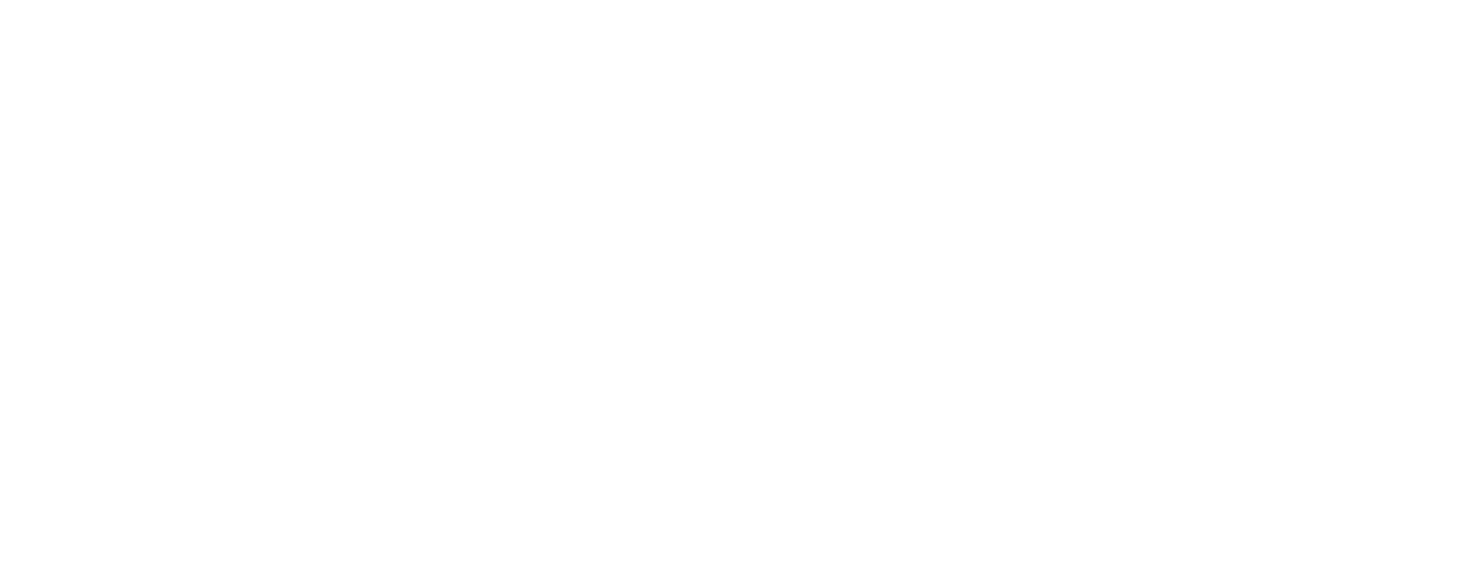